WALTON HIGH SCHOOL – YEAR 13 CURRICULUM OVERVIEW
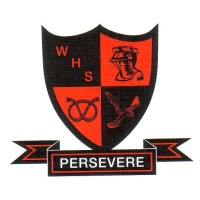 WALTON HIGH SCHOOL – YEAR 13 CURRICULUM OVERVIEW
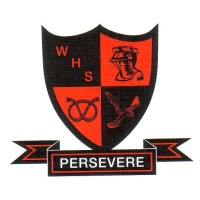 WALTON HIGH SCHOOL – YEAR 13 CURRICULUM OVERVIEW
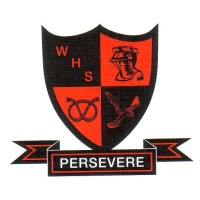 WALTON HIGH SCHOOL – YEAR 13 CURRICULUM OVERVIEW
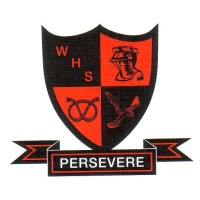 WALTON HIGH SCHOOL – YEAR 13 CURRICULUM OVERVIEW
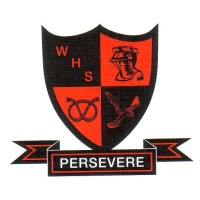 WALTON HIGH SCHOOL – YEAR 13 CURRICULUM OVERVIEW
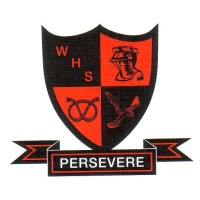 WALTON HIGH SCHOOL – YEAR 13 CURRICULUM OVERVIEW
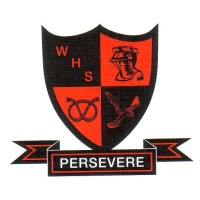 WALTON HIGH SCHOOL – YEAR 13 CURRICULUM OVERVIEW
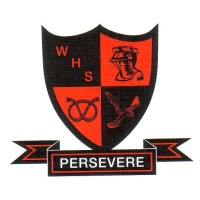 WALTON HIGH SCHOOL – YEAR 13 CURRICULUM OVERVIEW
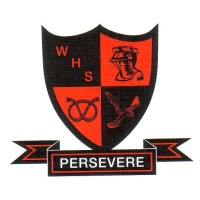 WALTON HIGH SCHOOL – YEAR 13 CURRICULUM OVERVIEW
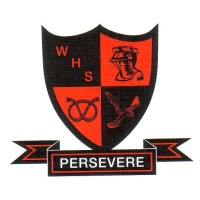